DAVID M. KROENKE and DAVID J. AUER 
DATABASE CONCEPTS, 7th Edition
Chapter Two
The Relational Model
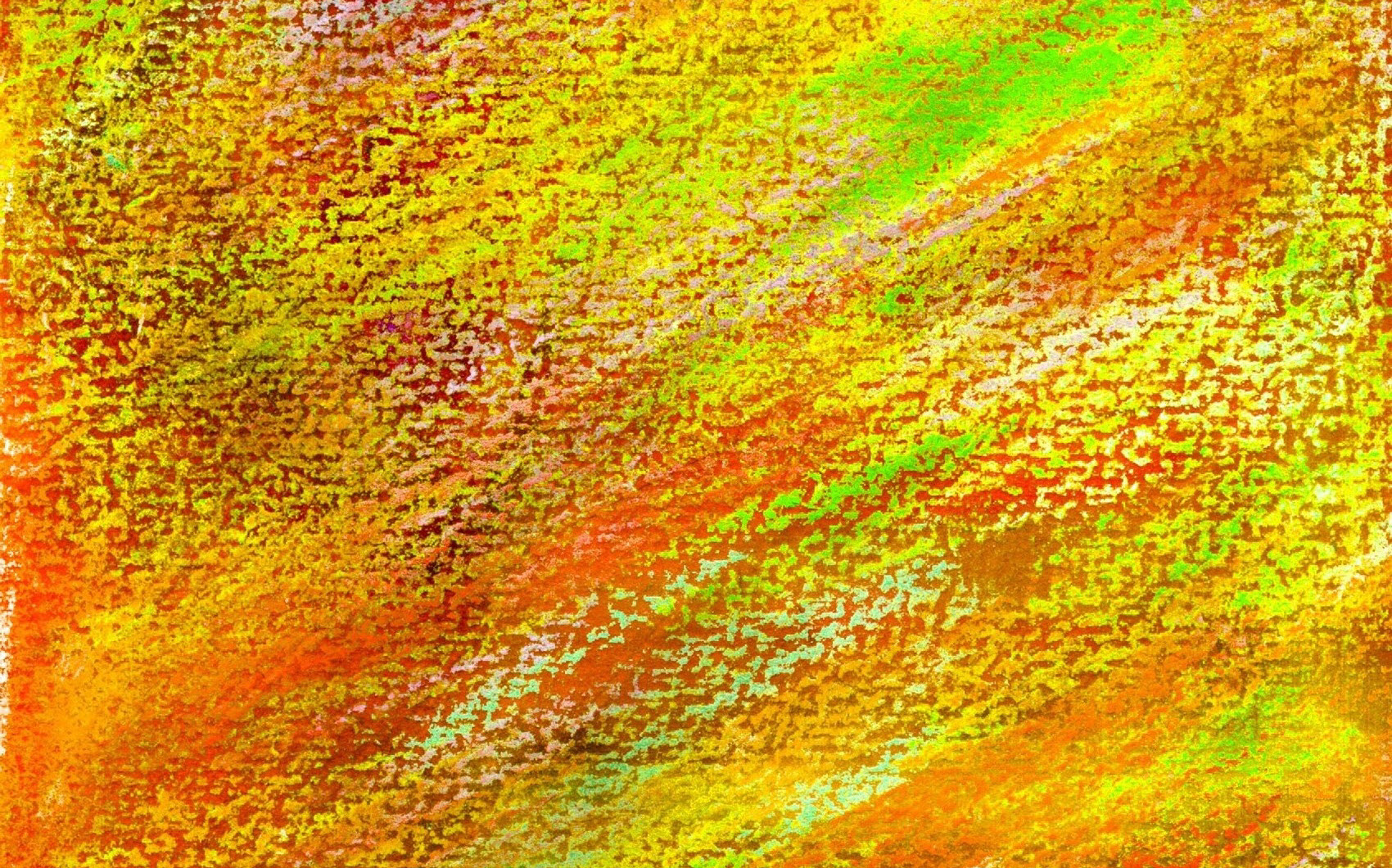 Chapter Objectives
Learn the conceptual foundation of the relational model
Understand how relations differ from nonrelational tables
Learn basic relational terminology
Learn the meaning and importance of keys, foreign keys, and related terminology 
Understand how foreign keys represent relationships
KROENKE and AUER -  DATABASE CONCEPTS (7th Edition)                                    Copyright © 2015 Pearson Educations, Inc. Publishing as Prentice Hall
2-2
Chapter Objectives (Cont’d)
Learn the purpose and use of surrogate keys
Learn the meaning of functional dependencies
Learn to apply a process for normalizing relations
KROENKE and AUER -  DATABASE CONCEPTS (7th Edition)                                    Copyright © 2015 Pearson Educations, Inc. Publishing as Prentice Hall
2-3
Entity
An entity is something of importance to a user that needs to be represented in a database.
An entity represents one theme or topic.
In an entity-relationship model (discussed in Chapter 4), entities are restricted to things that can be represented by a single table.
KROENKE and AUER -  DATABASE CONCEPTS (7th Edition)                                    Copyright © 2015 Pearson Educations, Inc. Publishing as Prentice Hall
2-4
Relation
A relation is a two-dimensional table that has specific characteristics.
The table dimensions, like a matrix, consist of rows and columns.
KROENKE and AUER -  DATABASE CONCEPTS (7th Edition)                                    Copyright © 2015 Pearson Educations, Inc. Publishing as Prentice Hall
2-5
Characteristics of a Relation
Rows contain data about an entity.
Columns contain data about attributes of the entity.
Cells of the table hold a single value.
All entries in a column are of the same kind.
Each column has a unique name.
The order of the columns is unimportant.
The order of the rows is unimportant.
No two rows may be identical.
KROENKE and AUER -  DATABASE CONCEPTS (7th Edition)                                    Copyright © 2015 Pearson Educations, Inc. Publishing as Prentice Hall
2-6
A Sample Relation
KROENKE and AUER -  DATABASE CONCEPTS (7th Edition)                                    Copyright © 2015 Pearson Educations, Inc. Publishing as Prentice Hall
2-7
A Nonrelation Example
Cells of the table hold multiple values
KROENKE and AUER -  DATABASE CONCEPTS (7th Edition)                                    Copyright © 2015 Pearson Educations, Inc. Publishing as Prentice Hall
2-8
Example of a Nonrelational Table
No two rows may be identical
KROENKE and AUER -  DATABASE CONCEPTS (7th Edition)                                    Copyright © 2015 Pearson Educations, Inc. Publishing as Prentice Hall
2-9
Terminology
Synonyms…
Figure 2-6:  Equivalent Sets of Terms
KROENKE and AUER -  DATABASE CONCEPTS (7th Edition)                                    Copyright © 2015 Pearson Educations, Inc. Publishing as Prentice Hall
2-10
A Key
A key is one (or more) column(s) of a relation that is (are) used to identify a row.
KROENKE and AUER -  DATABASE CONCEPTS (7th Edition)                                    Copyright © 2015 Pearson Educations, Inc. Publishing as Prentice Hall
2-11
Uniqueness of Keys
KROENKE and AUER -  DATABASE CONCEPTS (7th Edition)                                    Copyright © 2015 Pearson Educations, Inc. Publishing as Prentice Hall
2-12
A Composite Key
A composite key is a key that contains two or more attributes.
For a key to be unique, it must often become a composite key.
KROENKE and AUER -  DATABASE CONCEPTS (7th Edition)                                    Copyright © 2015 Pearson Educations, Inc. Publishing as Prentice Hall
2-13
Composite Key Characteristics
To identify a family member, you need to know a FamilyID, a FirstName, and a Suffix (e.g., Jr.).  
The composite key is:
	   (FamilyID, FirstName, Suffix).
One needs to know the value of all three columns to uniquely identify an individual.
KROENKE and AUER -  DATABASE CONCEPTS (7th Edition)                                    Copyright © 2015 Pearson Educations, Inc. Publishing as Prentice Hall
2-14
A Candidate Key
A candidate key is called “candidate” because it is a candidate to become the primary key.
A candidate key is a unique key.
KROENKE and AUER -  DATABASE CONCEPTS (7th Edition)                                    Copyright © 2015 Pearson Educations, Inc. Publishing as Prentice Hall
2-15
A Primary Key
A primary key is a candidate key chosen to be the main key for the relation.
If you know the value of the primary key, you will be able to uniquely identify a single row.
KROENKE and AUER -  DATABASE CONCEPTS (7th Edition)                                    Copyright © 2015 Pearson Educations, Inc. Publishing as Prentice Hall
2-16
Defining the Primary Key in Microsoft Access
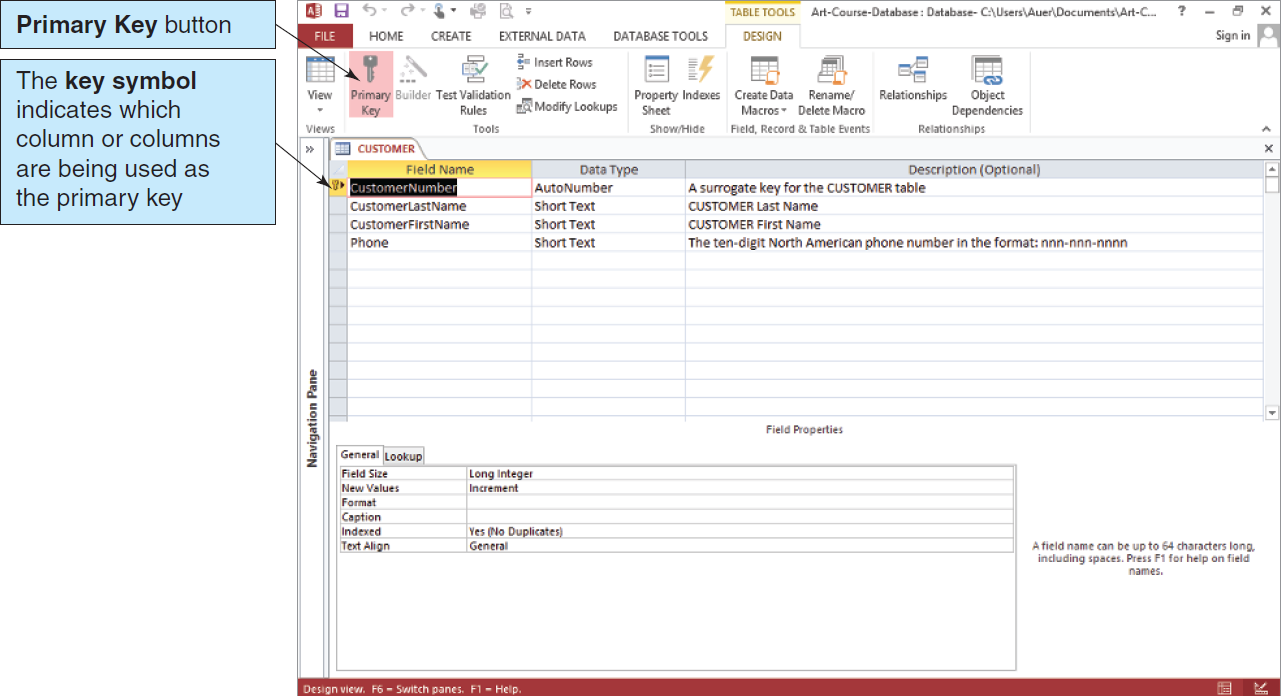 Figure 2.7:  Defining a Primary Key in Microsoft Access 2013
KROENKE and AUER -  DATABASE CONCEPTS (7th Edition)                                    Copyright © 2015 Pearson Educations, Inc. Publishing as Prentice Hall
2-17
Defining the Primary Key in Microsoft SQL Server 2014
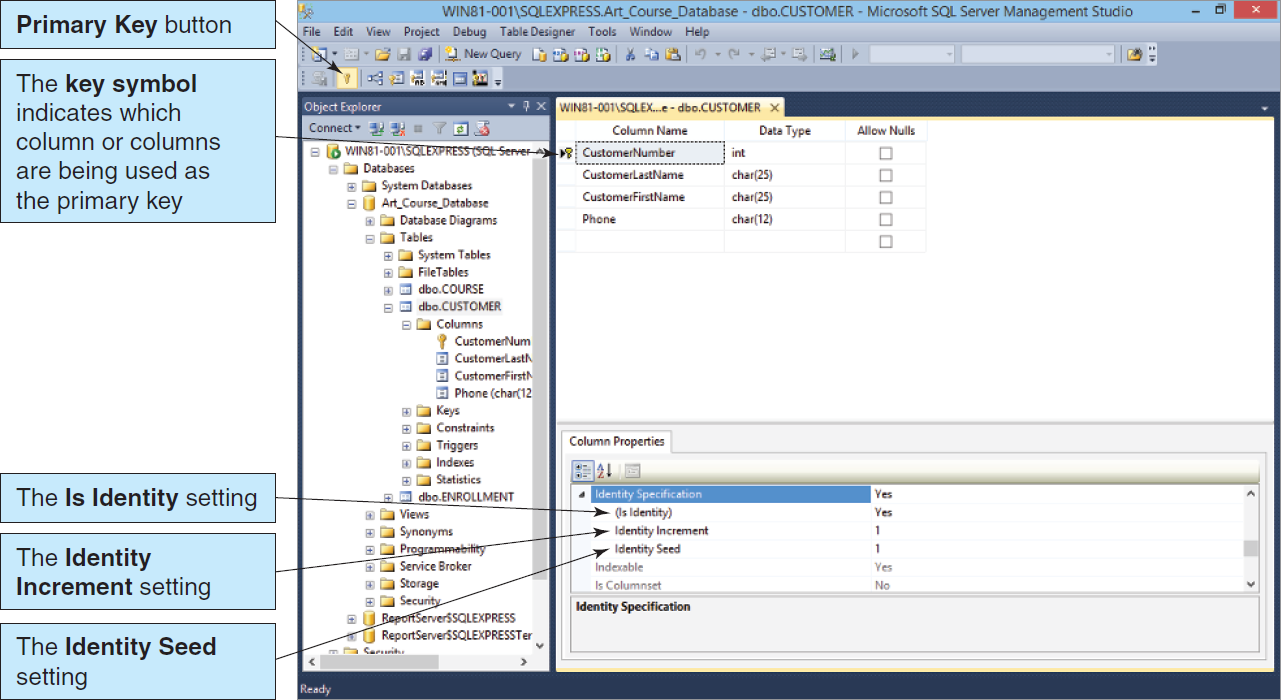 Figure 2.8:  Defining a Primary Key in Microsoft SQL Server 2014
KROENKE and AUER -  DATABASE CONCEPTS (7th Edition)                                    Copyright © 2015 Pearson Educations, Inc. Publishing as Prentice Hall
2-18
Defining the Primary Key in Oracle Database Express Edition 11g Release 2
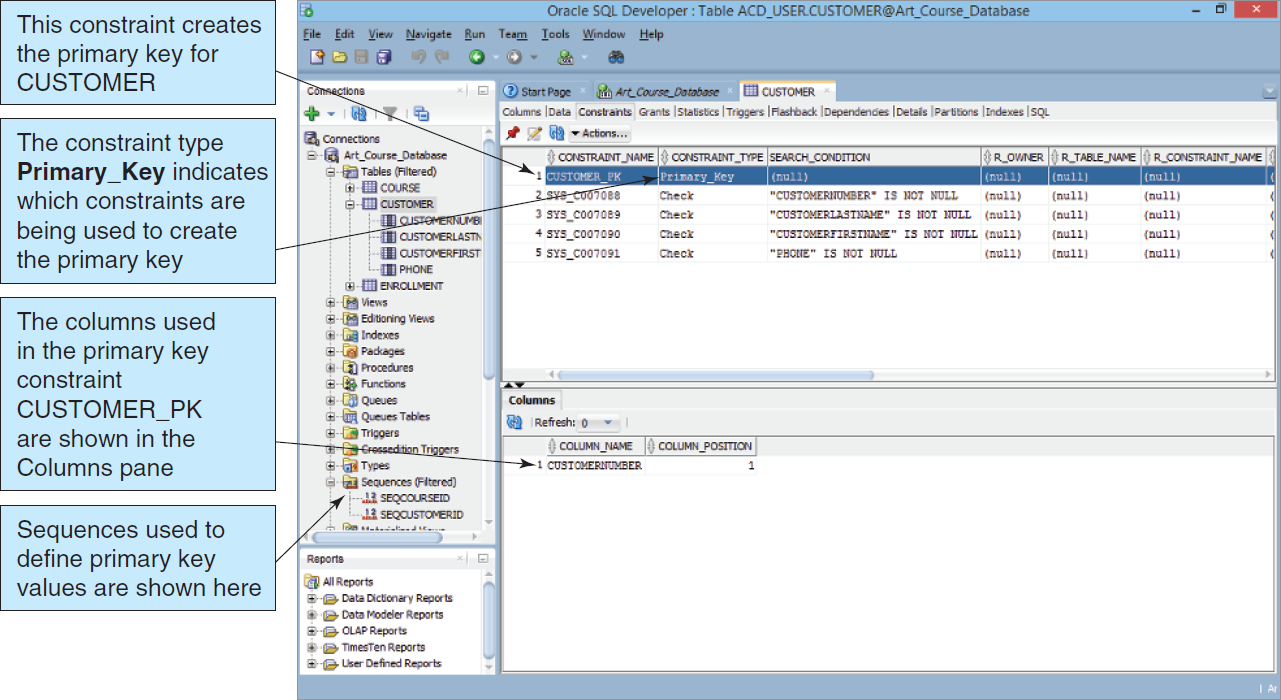 Figure 2-9:  Defining a Primary Key in Oracle Database Express Edition 11g Release 2
KROENKE and AUER -  DATABASE CONCEPTS (7th Edition)                                    Copyright © 2015 Pearson Educations, Inc. Publishing as Prentice Hall
2-19
Defining the Primary Key in Oracle MySQL 5.6 Community Server
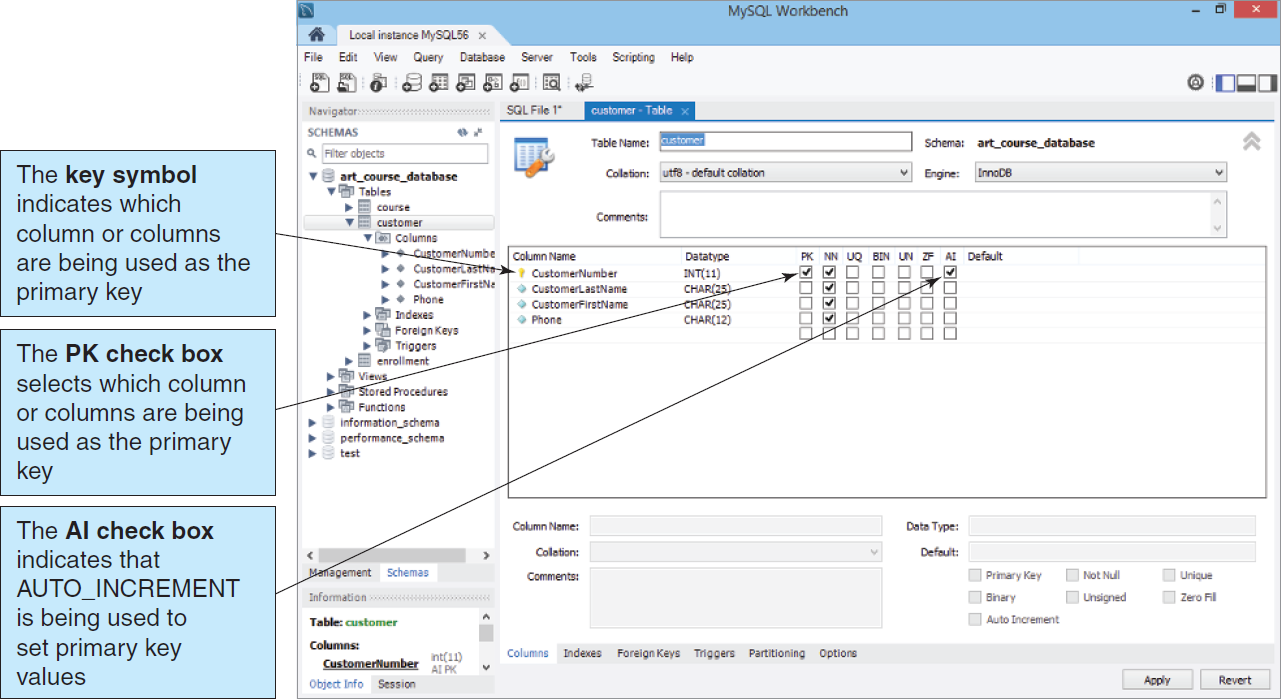 Figure 2-10:  Defining a Primary Key in Oracle MySQL 5.6 Community Server
KROENKE and AUER -  DATABASE CONCEPTS (7th Edition)                                    Copyright © 2015 Pearson Educations, Inc. Publishing as Prentice Hall
2-20
A Surrogate Key
A surrogate key is a unique, numeric value that is added to a relation to serve as the primary key.
Surrogate key values have no meaning to users and are usually hidden on forms, queries, and reports.
A surrogate key is often used in place of a composite primary key.
KROENKE and AUER -  DATABASE CONCEPTS (7th Edition)                                    Copyright © 2015 Pearson Educations, Inc. Publishing as Prentice Hall
2-21
Surrogate Key Example
If the Family Member primary key is FamilyID, FirstName, Suffix, it would be easier to append and use a surrogate key of FamMemberID.
FamilyID, FirstName and Suffix remain in the relation.
KROENKE and AUER -  DATABASE CONCEPTS (7th Edition)                                    Copyright © 2015 Pearson Educations, Inc. Publishing as Prentice Hall
2-22
Relationships Between Tables
A table may be related to other tables.
For example
An Employee works in a Department
A Manager controls a Project
KROENKE and AUER -  DATABASE CONCEPTS (7th Edition)                                    Copyright © 2015 Pearson Educations, Inc. Publishing as Prentice Hall
2-23
A Foreign Key
To preserve relationships, you may need to create a foreign key.
A foreign key is a primary key from one table placed into another table.
The key is called a foreign key in the table that received the key.
KROENKE and AUER -  DATABASE CONCEPTS (7th Edition)                                    Copyright © 2015 Pearson Educations, Inc. Publishing as Prentice Hall
2-24
Foreign Key Example I
Primary Key
Foreign Key
KROENKE and AUER -  DATABASE CONCEPTS (7th Edition)                                    Copyright © 2015 Pearson Educations, Inc. Publishing as Prentice Hall
2-25
Foreign Key Example II
Primary Key
Foreign Key
KROENKE and AUER -  DATABASE CONCEPTS (7th Edition)                                    Copyright © 2015 Pearson Educations, Inc. Publishing as Prentice Hall
2-26
Referential Integrity
Referential integrity states that every value of a foreign key must match a value of an existing primary key.
Example (see previous slide):
If EmpID = 4 in EMPLOYEE has a DeptID = 7  (a foreign key), a Department with DeptID = 7 must exist in DEPARTMENT.
The primary key value must exist before the foreign key value is entered.
KROENKE and AUER -  DATABASE CONCEPTS (7th Edition)                                    Copyright © 2015 Pearson Educations, Inc. Publishing as Prentice Hall
2-27
Referential Integrity (Cont’d)
Another perspective…
  The value of the Foreign Key EmployeeID 	in EQUIPMENT       
		must exist in

  The values of the Primary Key EmployeeID
		in EMPLOYEE
KROENKE and AUER -  DATABASE CONCEPTS (7th Edition)                                    Copyright © 2015 Pearson Educations, Inc. Publishing as Prentice Hall
2-28
Foreign Keys inMicrosoft Access 2013
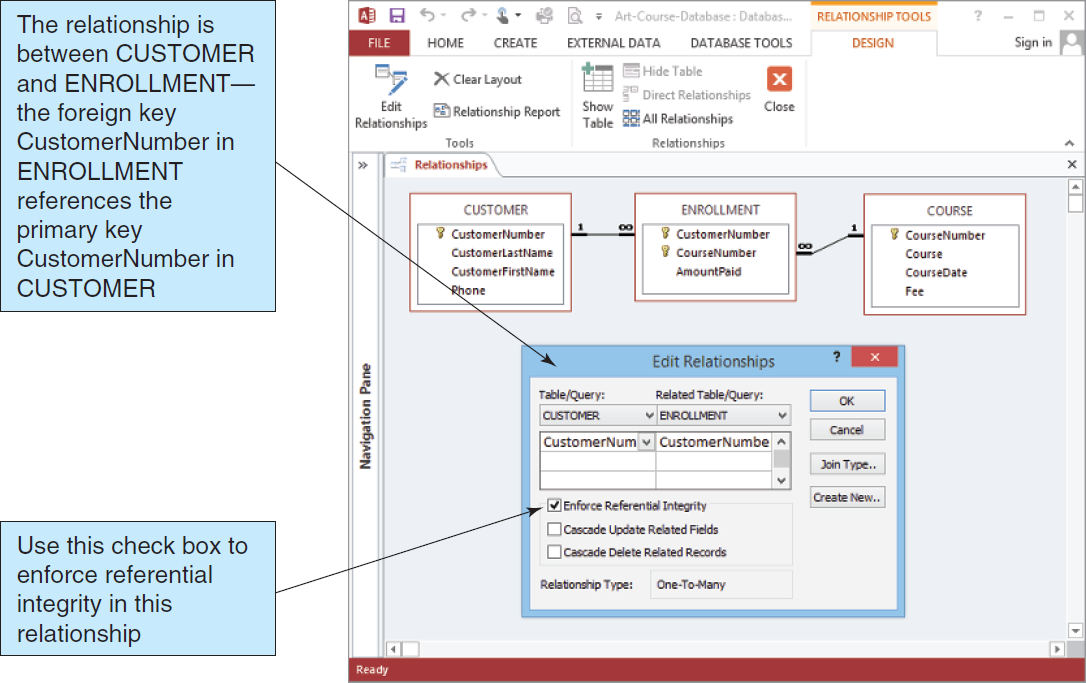 Figure 2-11: Enforcing Referential Integrity in Microsoft Access 2013
KROENKE and AUER -  DATABASE CONCEPTS (7th Edition)                                    Copyright © 2015 Pearson Educations, Inc. Publishing as Prentice Hall
2-29
Foreign Keys inMicrosoft SQL Server 2014
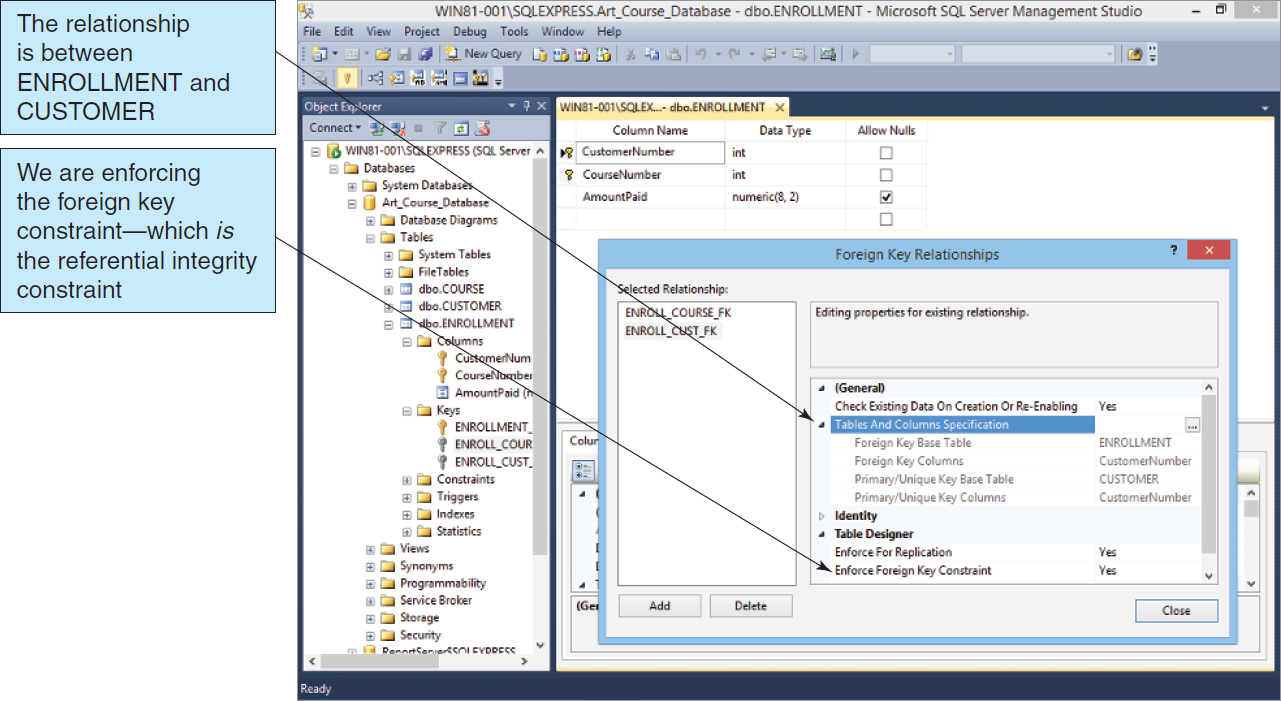 Figure 2-12:  Enforcing Referential Integrity in Microsoft SQL Server 2014
KROENKE and AUER -  DATABASE CONCEPTS (7th Edition)                                    Copyright © 2015 Pearson Educations, Inc. Publishing as Prentice Hall
2-30
Foreign Keys inOracle Database Express Edition 11g Release 2
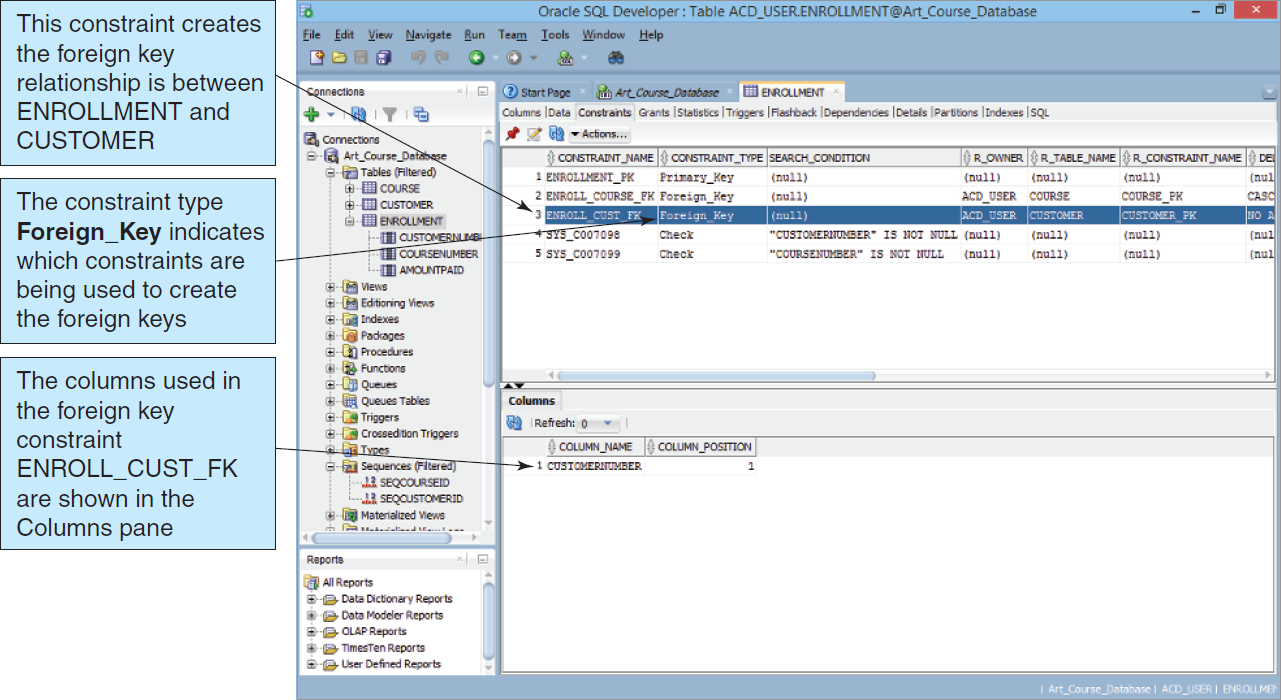 Figure 2-13: Enforcing Referential Integrity in Oracle Database Express Edition 11g Release 2
KROENKE and AUER -  DATABASE CONCEPTS (7th Edition)                                    Copyright © 2015 Pearson Educations, Inc. Publishing as Prentice Hall
2-31
Foreign Keys inOracle MySQL 5.6 Community Server
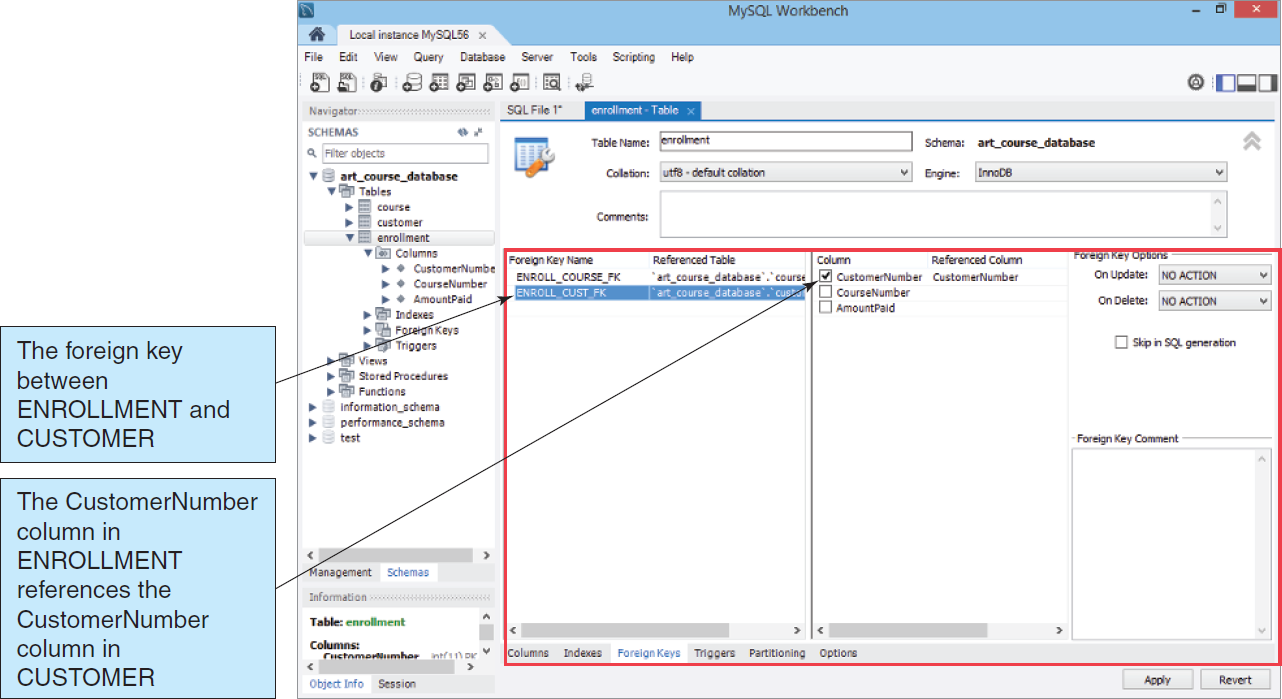 Figure 2-14:  Enforcing Referential Integrity in Oracle MySQL 5.6 Community Server
KROENKE and AUER -  DATABASE CONCEPTS (7th Edition)                                    Copyright © 2015 Pearson Educations, Inc. Publishing as Prentice Hall
2-32
The Null Value
A Null value means that no data was entered.
This is different from a zero, space character, or tab character.
KROENKE and AUER -  DATABASE CONCEPTS (7th Edition)                                    Copyright © 2015 Pearson Educations, Inc. Publishing as Prentice Hall
2-33
The Problem of Null Values
A Null is often ambiguous.  It could mean…
The column value is not appropriate for the specific row.
The column value is not decided.
The column value is unknown.
Each may have entirely different implications.
KROENKE and AUER -  DATABASE CONCEPTS (7th Edition)                                    Copyright © 2015 Pearson Educations, Inc. Publishing as Prentice Hall
2-34
(CookiePrice, Qty)
BoxPrice
Functional Dependency
Functional Dependency—A relationship between attributes in which one attribute (or group of attributes) determines the value of another attribute in the same table
Illustration…
The price of one cookie can determine the price of a box of 12 cookies.
KROENKE and AUER -  DATABASE CONCEPTS (7th Edition)                                    Copyright © 2015 Pearson Educations, Inc. Publishing as Prentice Hall
2-35
Determinant
(CookiePrice, Qty)
BoxPrice
Determinants
The attribute (or attributes) that we use as the starting point (the variable on the left side of the equation) is called a determinant.
KROENKE and AUER -  DATABASE CONCEPTS (7th Edition)                                    Copyright © 2015 Pearson Educations, Inc. Publishing as Prentice Hall
2-36
Candidate/Primary Keys and Functional Dependency
By definition…A candidate key of a relation will functionally determine all other attributes in the row.
Likewise, by definition…A primary key of a relation will functionally determine all other attributes in the row.
KROENKE and AUER -  DATABASE CONCEPTS (7th Edition)                                    Copyright © 2015 Pearson Educations, Inc. Publishing as Prentice Hall
2-37
(EmpLastName, 
EmpPhone)
(EmployeeID)
(ProjectID)
(ProjectName,
 StartDate)
Primary Key and Functional Dependency Example
KROENKE and AUER -  DATABASE CONCEPTS (7th Edition)                                    Copyright © 2015 Pearson Educations, Inc. Publishing as Prentice Hall
2-38
Normalization
Normalization—A process of analyzing a relation to ensure that it is well formed
More specifically, if a relation is normalized (well formed), rows can be inserted, deleted, or modified without creating update anomalies.
KROENKE and AUER -  DATABASE CONCEPTS (7th Edition)                                    Copyright © 2015 Pearson Educations, Inc. Publishing as Prentice Hall
2-39
Normalization Principles
Relational design principles for normalized relations:
To be a well-formed relation, every determinant must be a candidate key.
Any relation that is not well formed should be broken into two or more well-formed relations.
KROENKE and AUER -  DATABASE CONCEPTS (7th Edition)                                    Copyright © 2015 Pearson Educations, Inc. Publishing as Prentice Hall
2-40
Modification Problems
Tables that are not normalized will experience issues known as modification problems.
Insertion problems
Difficulties inserting data into a relation
Modification problems
Difficulties modifying data into a relation
Deletion problems
Difficulties deleting data from a relation
KROENKE and AUER -  DATABASE CONCEPTS (7th Edition)                                                                     Copyright © 2015 Pearson Education, Inc. Publishing as Prentice Hall
5-41
Solving Modification Problems
Most modification problems are solved by breaking an existing table into two or more tables through a process known as normalization.
KROENKE and AUER -  DATABASE CONCEPTS (7th Edition)                                                                     Copyright © 2015 Pearson Education, Inc. Publishing as Prentice Hall
5-42
Definition Review
Functional dependency
The relationship (within the relation) that describes how the value of one attribute may be used to find the value of another attribute.
Determinant
The attribute that can be used to find the value of another attribute in the relation
The right-hand side of a functional dependency
KROENKE and AUER -  DATABASE CONCEPTS (7th Edition)                                                                     Copyright © 2015 Pearson Education, Inc. Publishing as Prentice Hall
5-43
Definition Review II
Candidate key
The value of a candidate key can be used to find the value of every other attribute in the table.
A simple candidate key consists of only one attribute.
A composite candidate key consists of more than one attribute.
KROENKE and AUER -  DATABASE CONCEPTS (7th Edition)                                                                     Copyright © 2015 Pearson Education, Inc. Publishing as Prentice Hall
5-44
Normal Forms
There are many defined normal forms:
First Normal Form (1NF)
Second Normal Form (2NF)
Third Normal Form (3NF)
Boyce-Codd Normal Form (BCNF)
Fourth Normal Form (4NF)
Fifth Normal Form (5NF)
Domain/Key Normal Form (DK/NF)
KROENKE and AUER -  DATABASE CONCEPTS (7th Edition)                                                                     Copyright © 2015 Pearson Education, Inc. Publishing as Prentice Hall
5-45
Normalization to BCNF
For our purposes, a relation is considered normalized when:

  Every determinant is a candidate key.


This is Boyce-Codd Normal Form (BCNF)
KROENKE and AUER -  DATABASE CONCEPTS (7th Edition)                                                                     Copyright © 2015 Pearson Education, Inc. Publishing as Prentice Hall
5-46
Normalization Example
(StudentName, DormName, DormCost)
(StudentID)
However, if…
(DormName)
(DormCost)
Then DormCost should be placed into its own relation,
resulting in the relations:
(StudentName,
 DormName)
(StudentID)
(DormName)
(DormCost)
KROENKE and AUER -  DATABASE CONCEPTS (7th Edition)                                    Copyright © 2015 Pearson Educations, Inc. Publishing as Prentice Hall
2-47
Normalization Example (Cont’d)
(AttorneyID,ClientID)
(ClientName, MeetingDate, Duration)
However, if…
(ClientID)
(ClientName)
Then ClientName should be placed into its own relation,
resulting in the relations:
(AttorneyID,ClientID)
(MeetingDate, Duration)
(ClientName)
(ClientID)
KROENKE and AUER -  DATABASE CONCEPTS (7th Edition)                                    Copyright © 2015 Pearson Educations, Inc. Publishing as Prentice Hall
2-48
DAVID M. KROENKE and DAVID J. AUER 
DATABASE CONCEPTS, 7th Edition
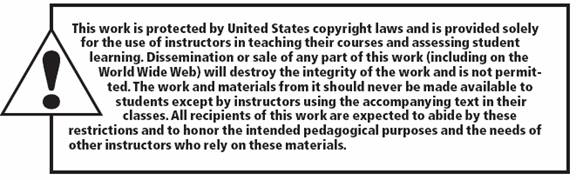 All rights reserved. No part of this publication may be reproduced, stored in a retrieval system, or transmitted, in any form or by any means, electronic, mechanical, photocopying, recording, or otherwise, without the prior written permission of the publisher. Printed in the United States of America.
Copyright © 2015 Pearson Education, Inc.  
Publishing as Prentice Hall
DAVID M. KROENKE and DAVID J. AUER 
DATABASE CONCEPTS, 7th Edition
End of Presentation on Chapter Two
The Relational Model
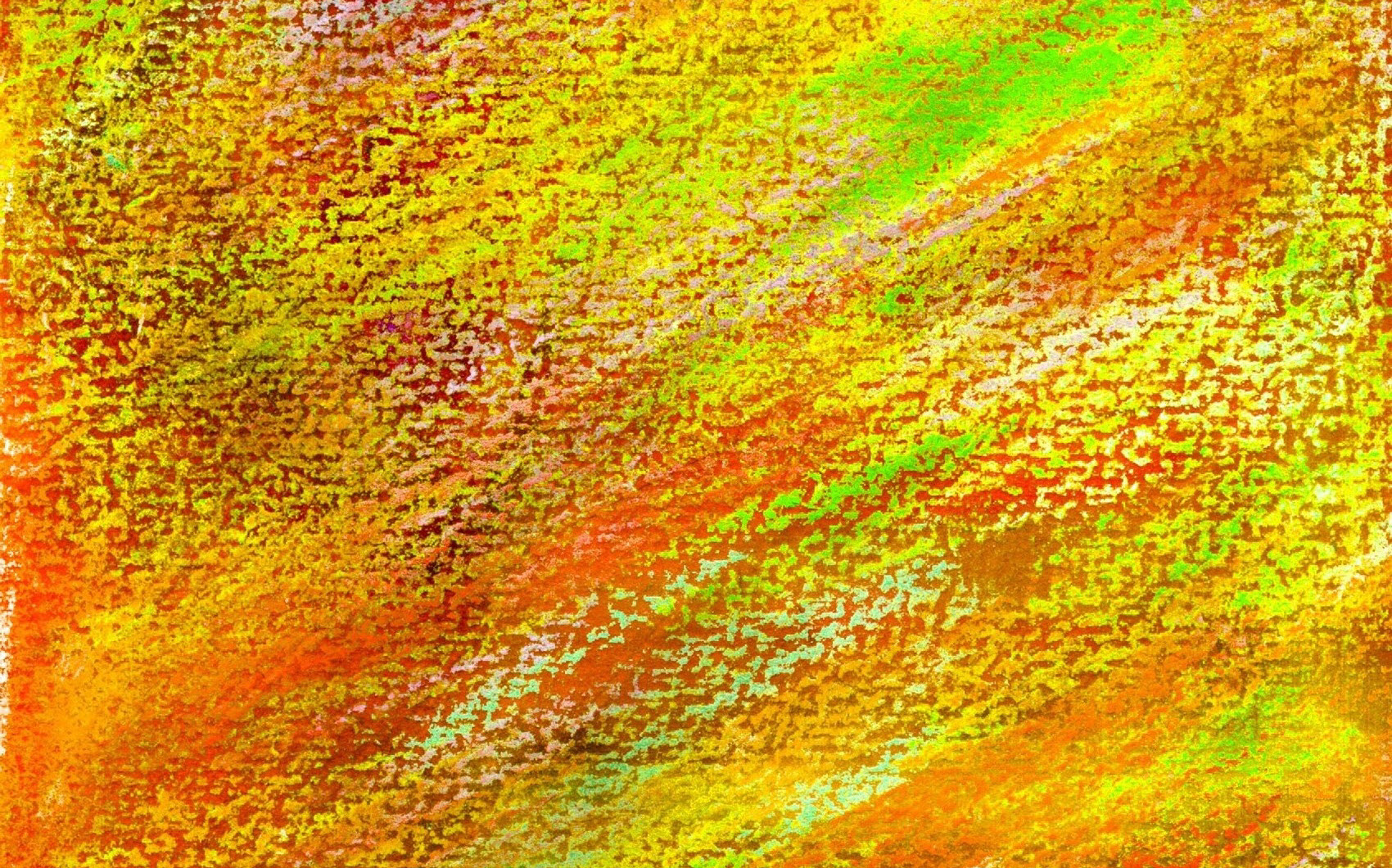